Learning and Producing 2D Artistic Shadings of 3D Models
Sehoon Ha  
John Turgeson
Karthik Raveendran
Motivation
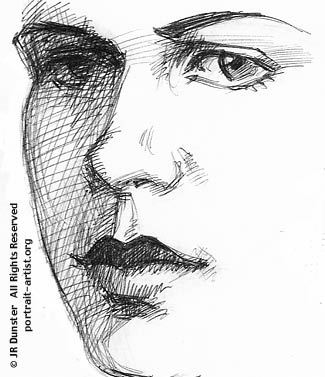 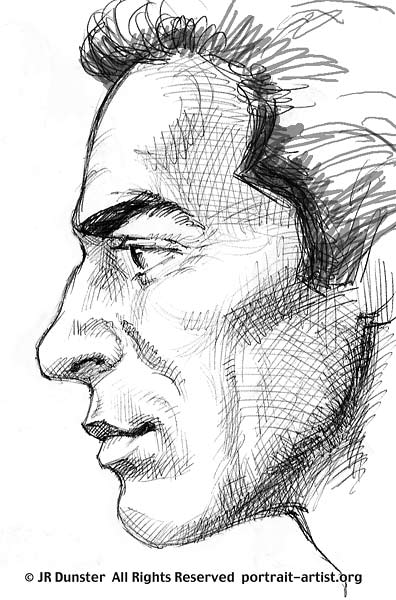 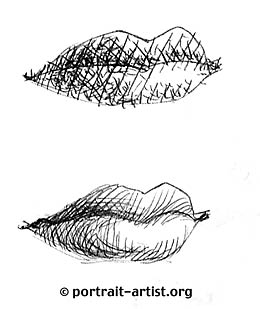 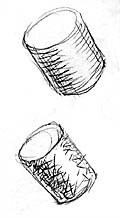 Application: In-betweening
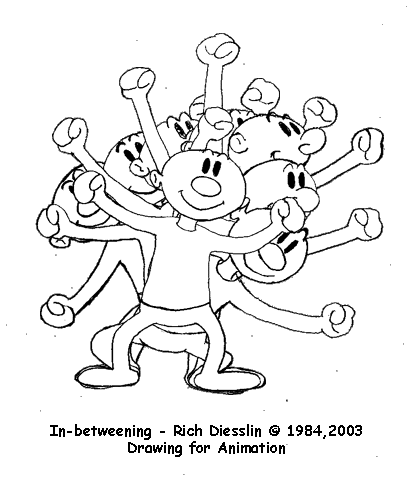 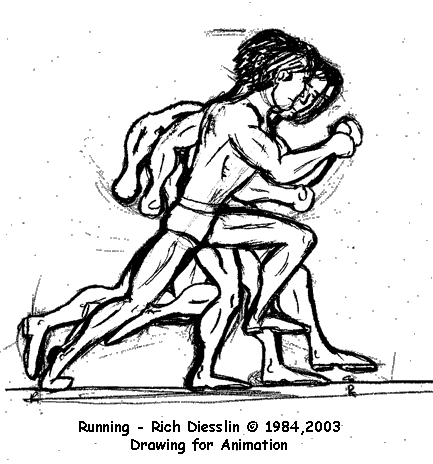 Pipeline
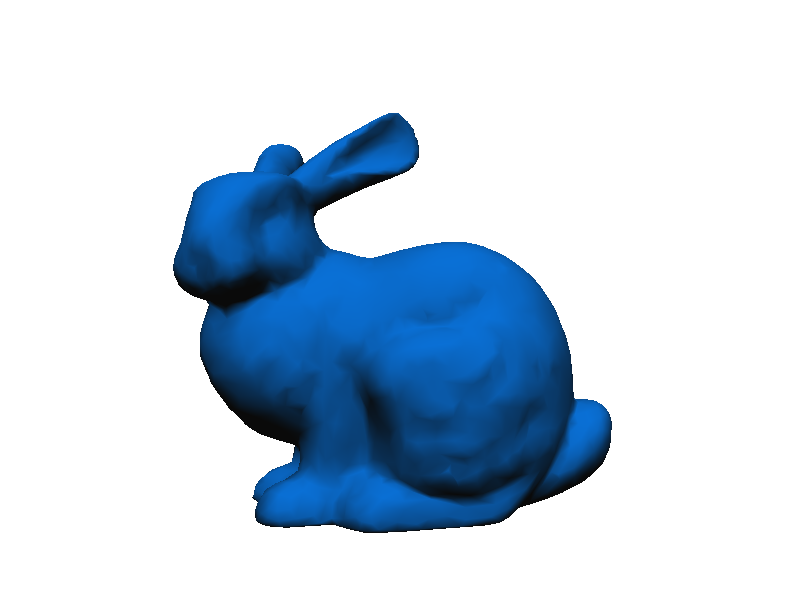 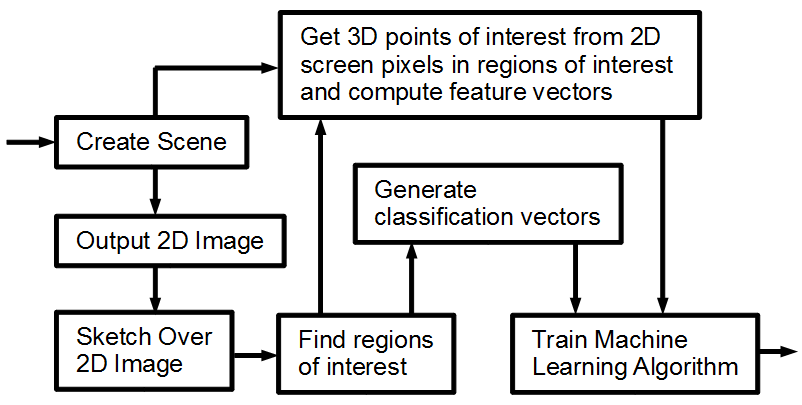 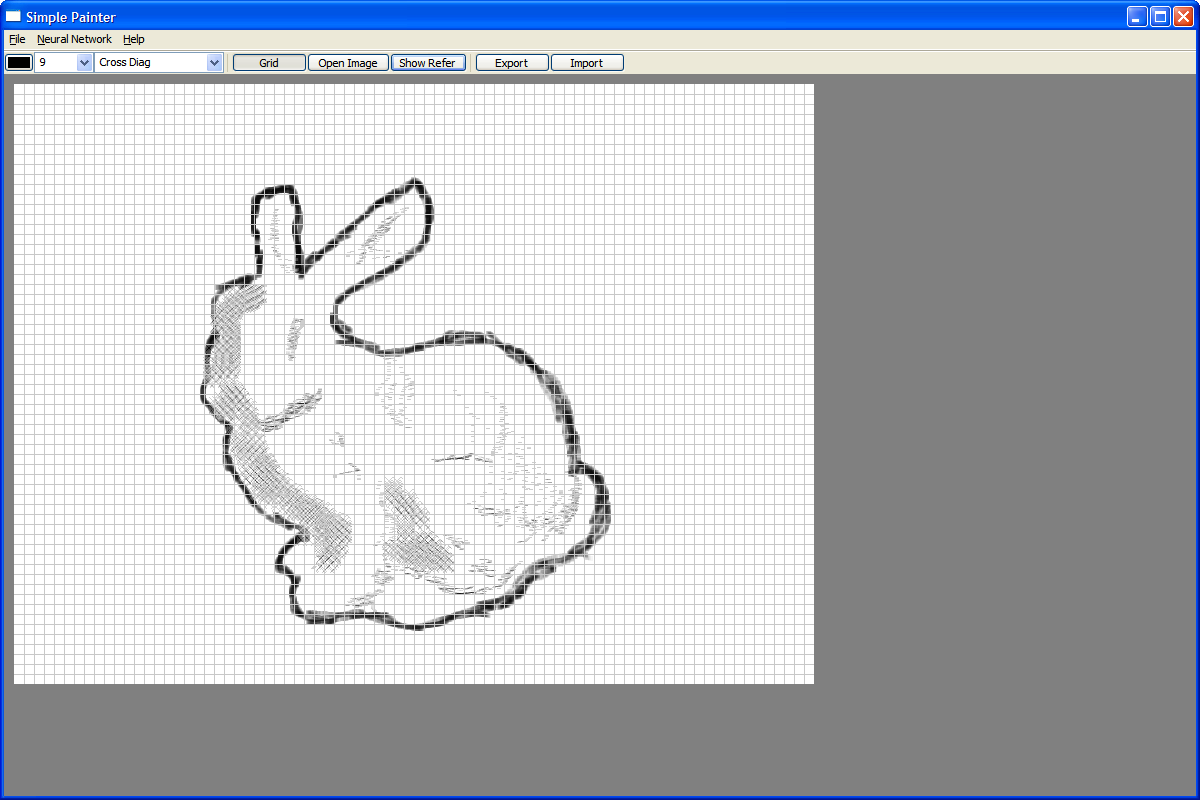 Feature Vector
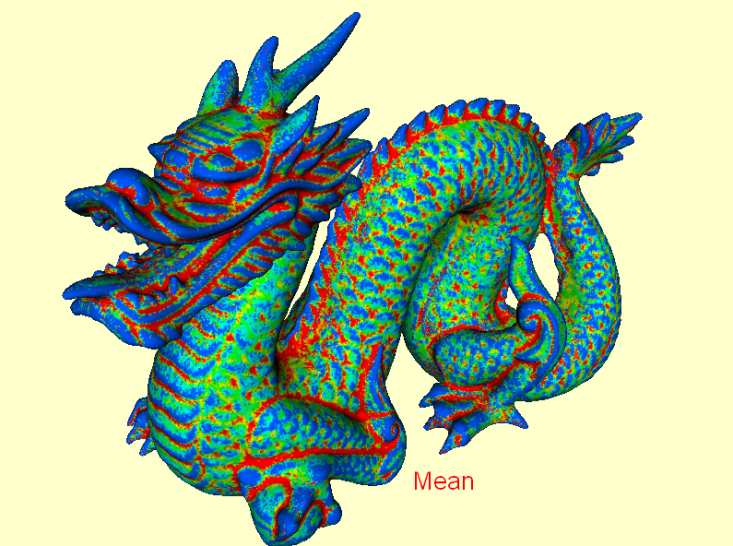 Diffuse component
Distance from camera
Mean curvature
Distance to closest edge
Is the closest edge a silhouette edge?
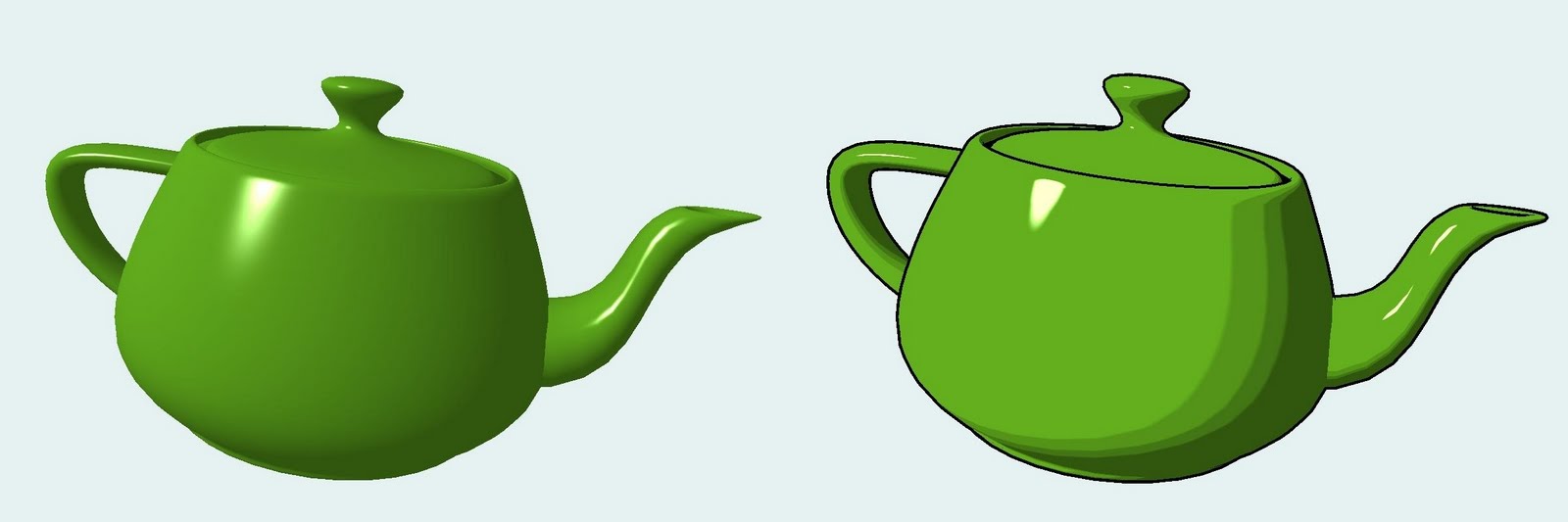 Classification Vector
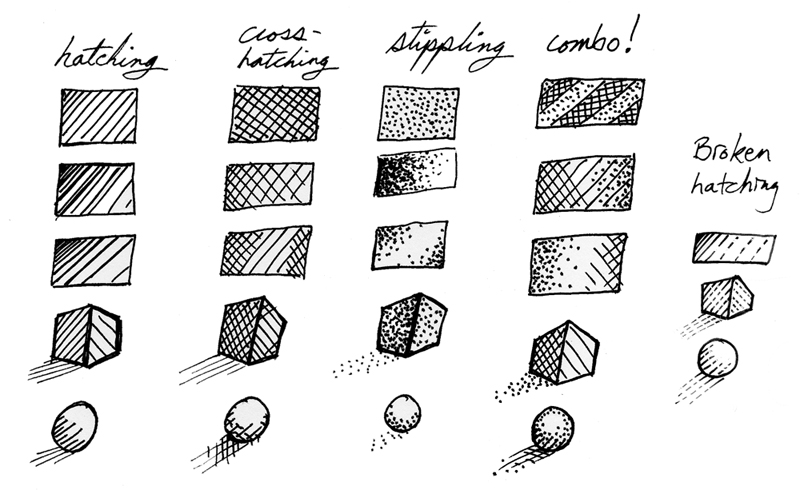 Intensity
Brush Size
Brush direction
Brush Type
Solid
Line – uses mouse velocity to determine hatching
Diagonals (forward, backword, cross)
Stripes (horizontal, vertical)
Cross
Image from: http://bradalbright.blogspot.com/
Learning Algorithms
Neural Network (3 layers, 13-15 hidden neurons)
kNN (5 neighbors)
Synthesizing New Images
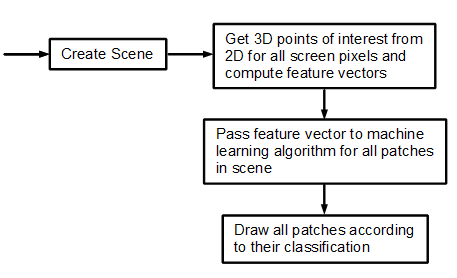 Results: Bunny Reference
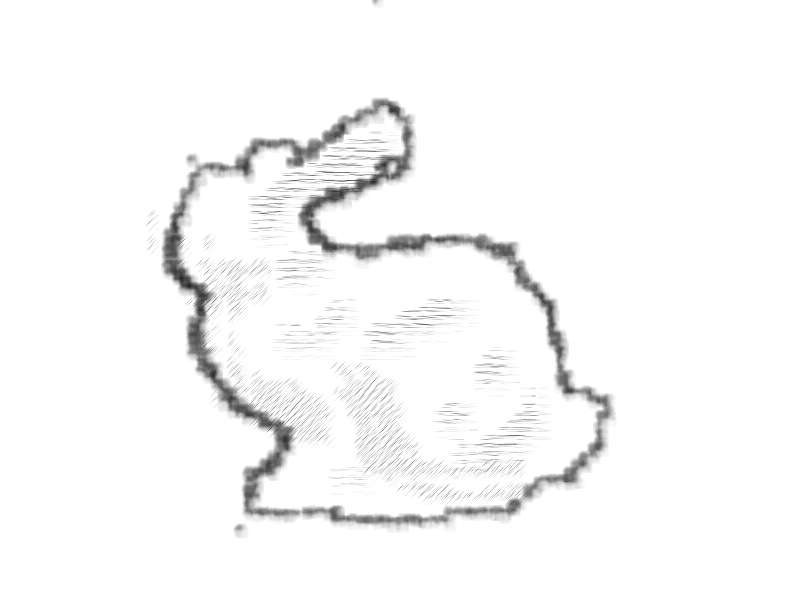 Bunny Synthesized
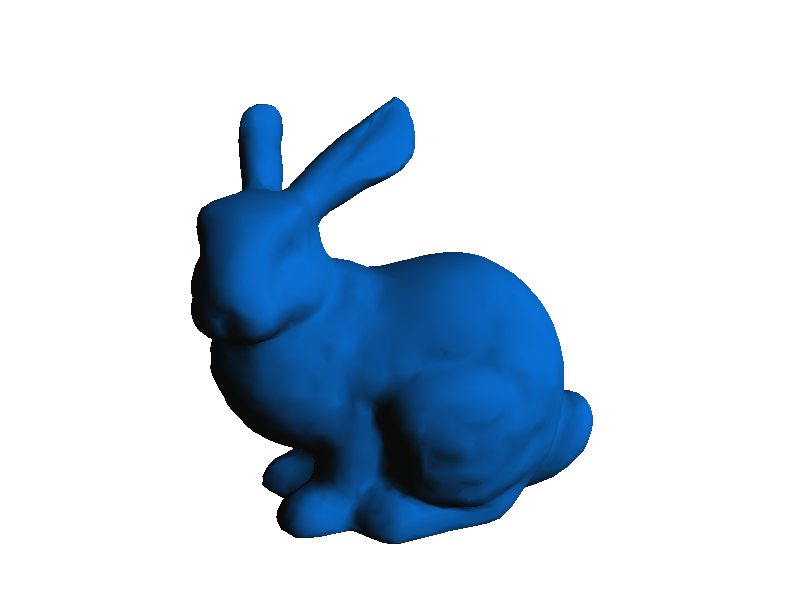 Applied to other shapes
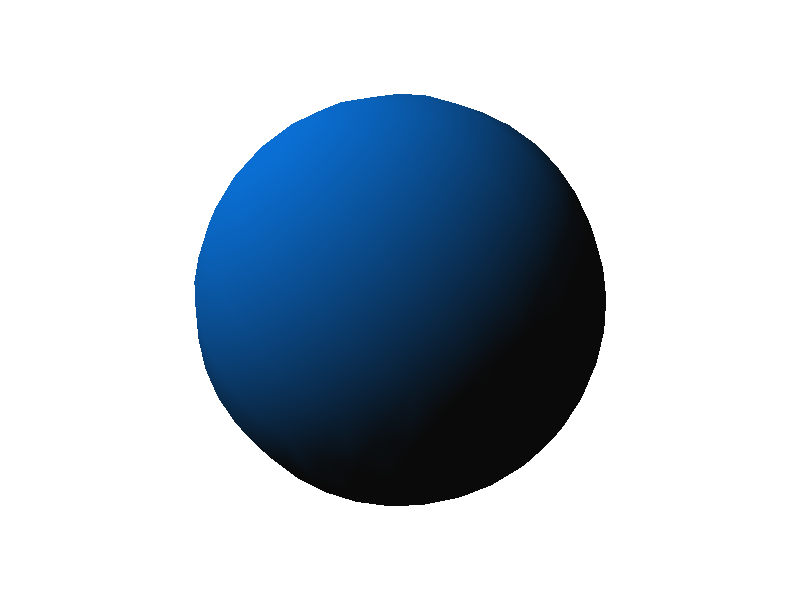 Applied to other shapes
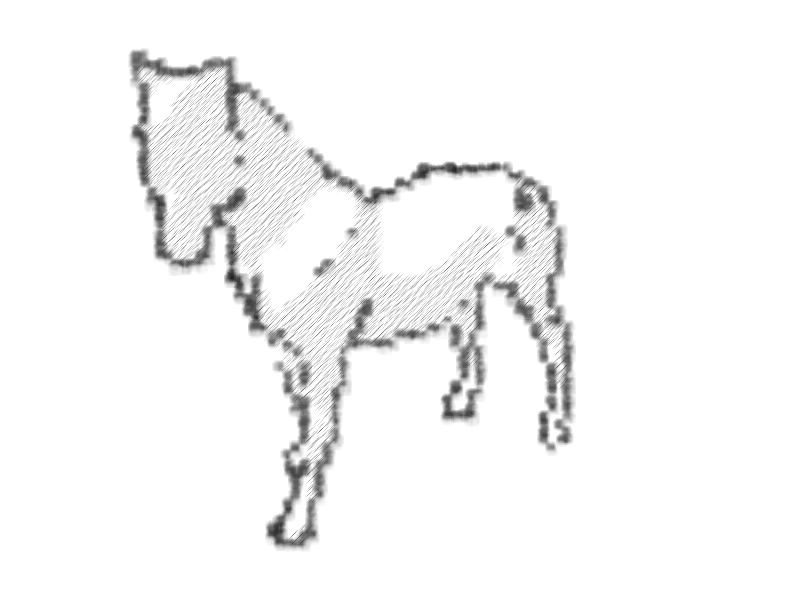 Capturing different styles
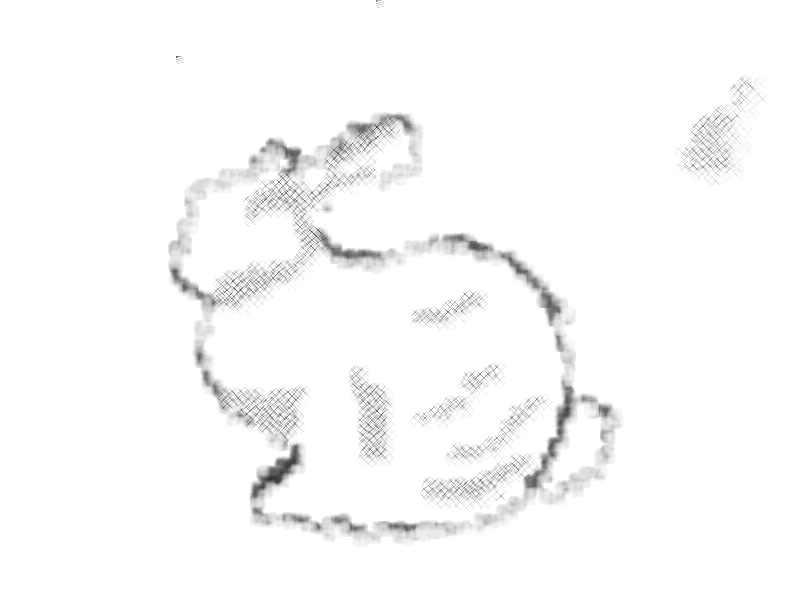 Style comparison
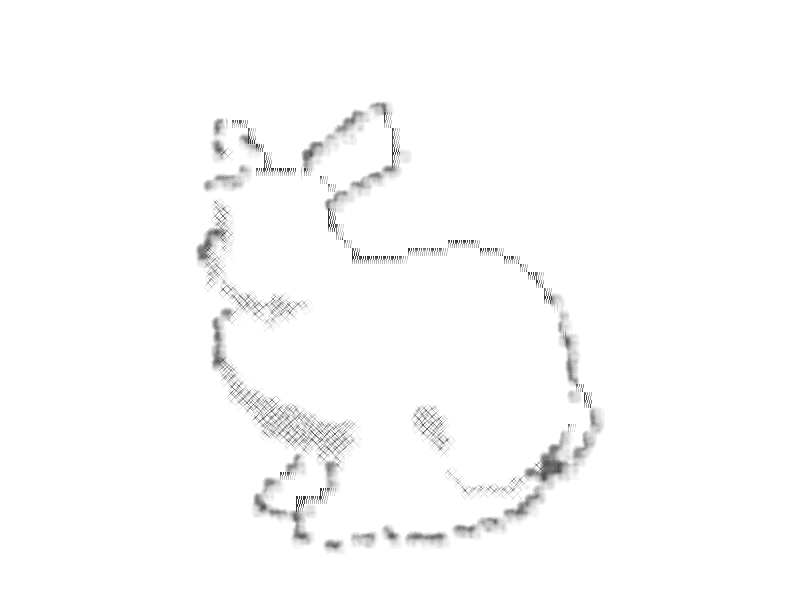 Style Comparison
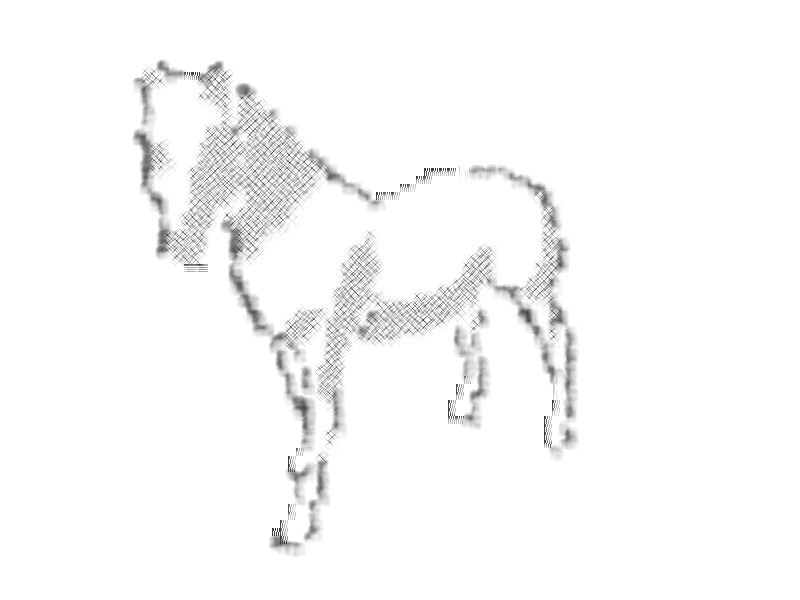 Neural networks vs. kNN
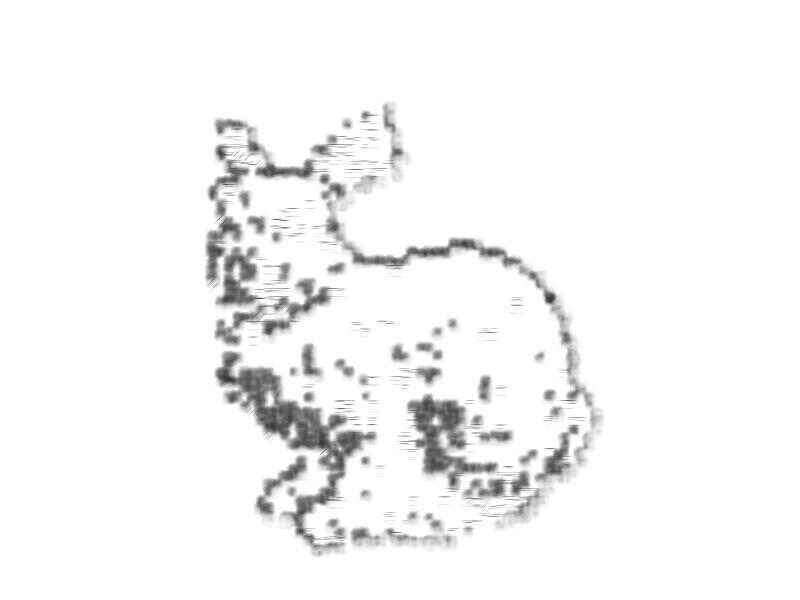 Neural networks vs. kNN
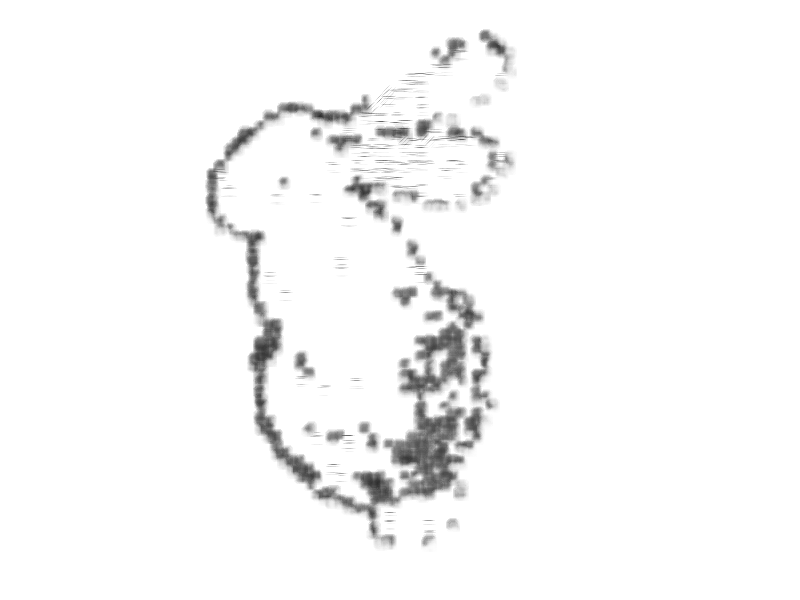 kNN: Number of neighbors
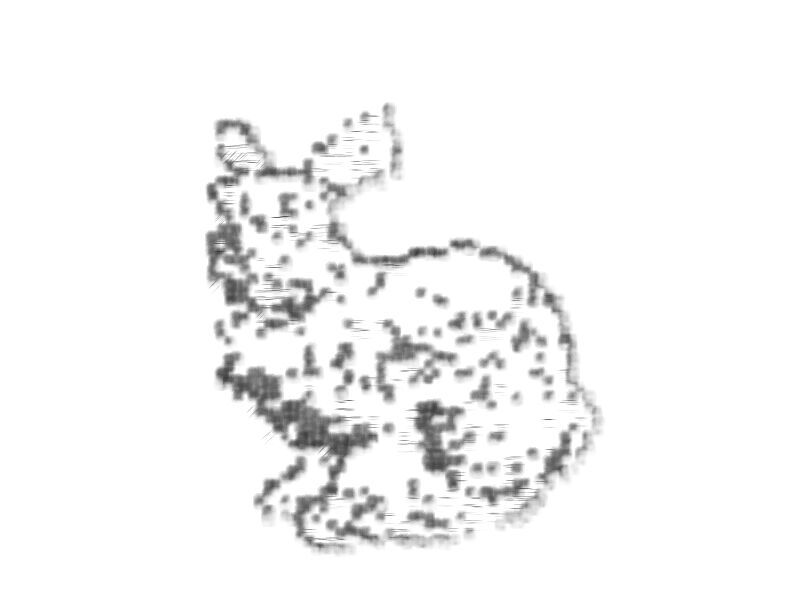 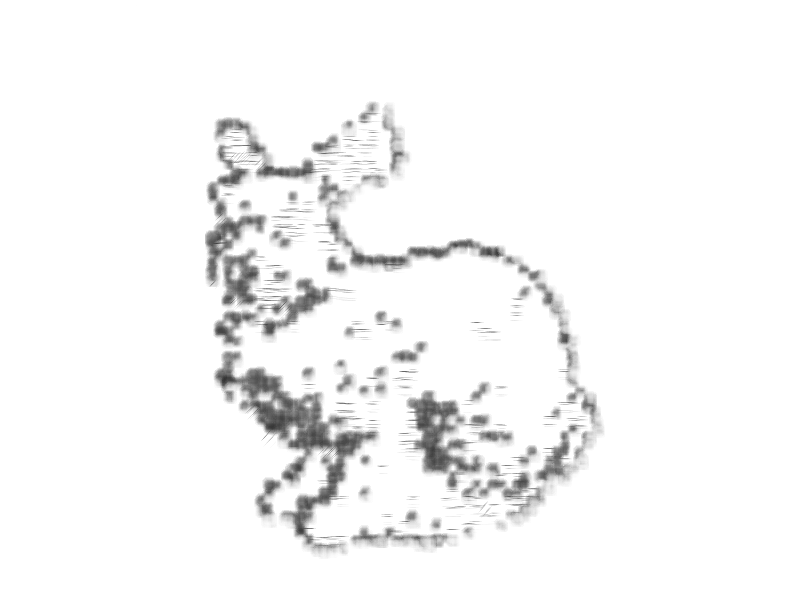 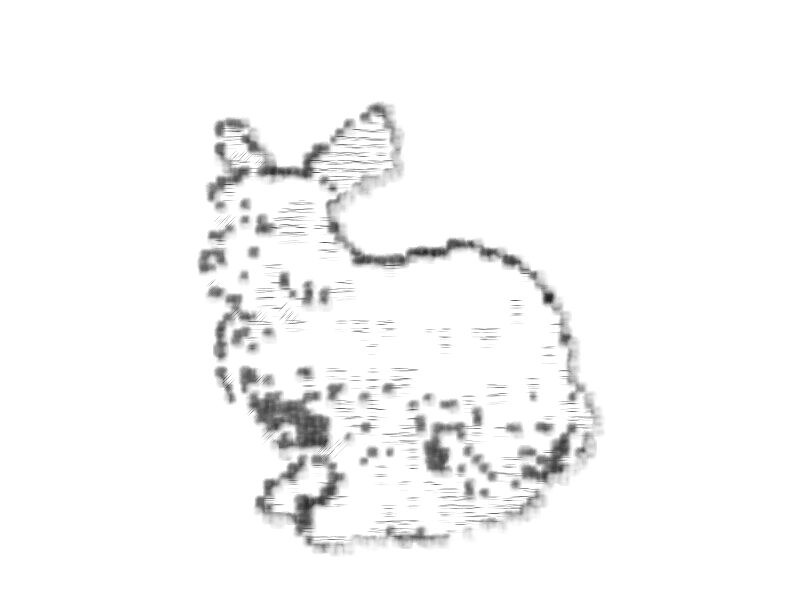 Accuracy on training data
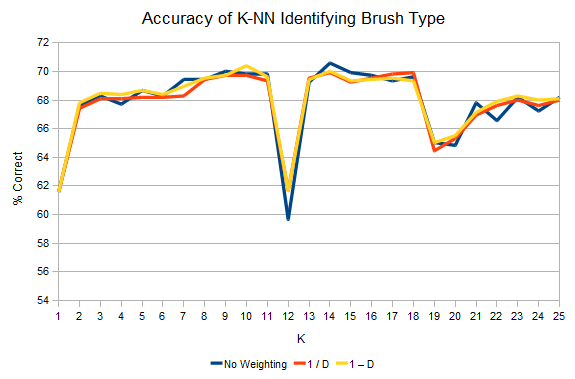 The not-so-good results
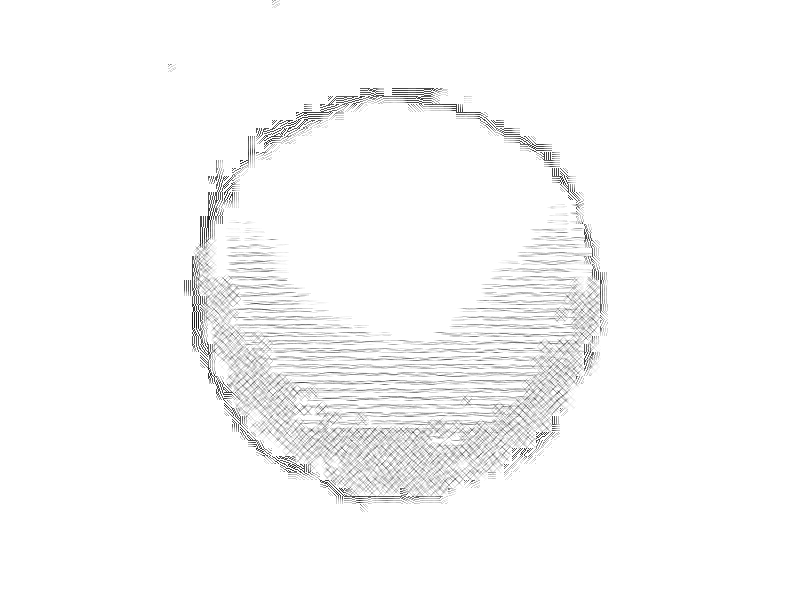 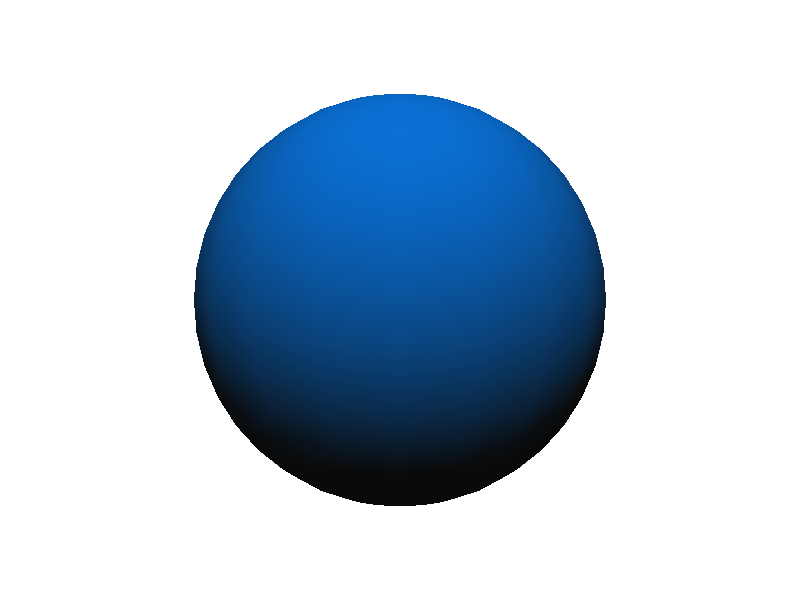 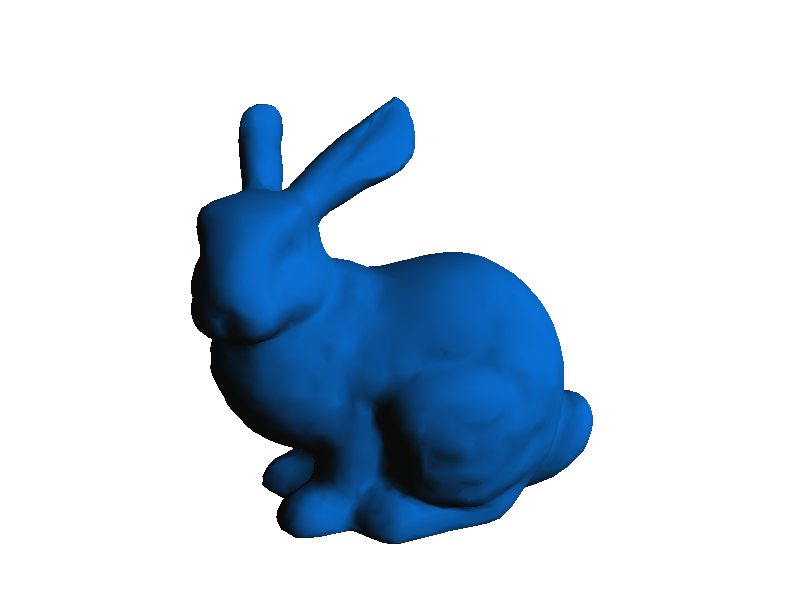 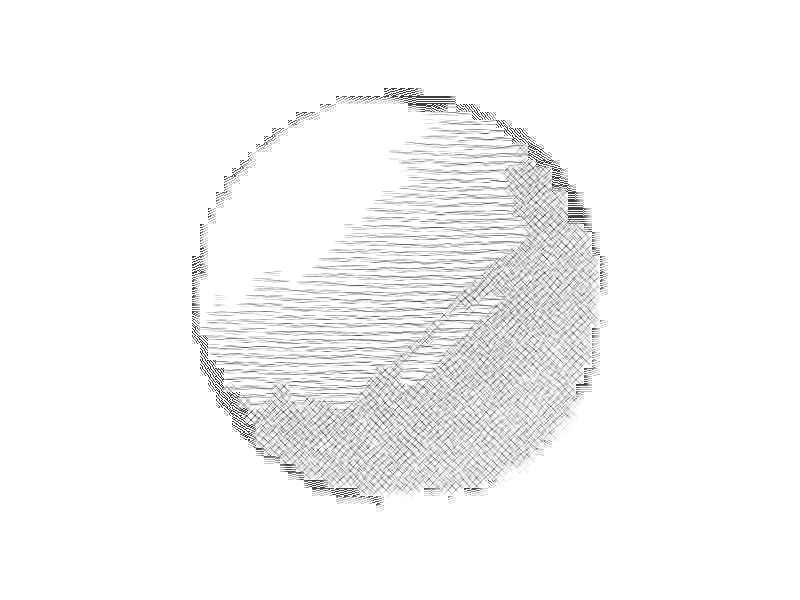 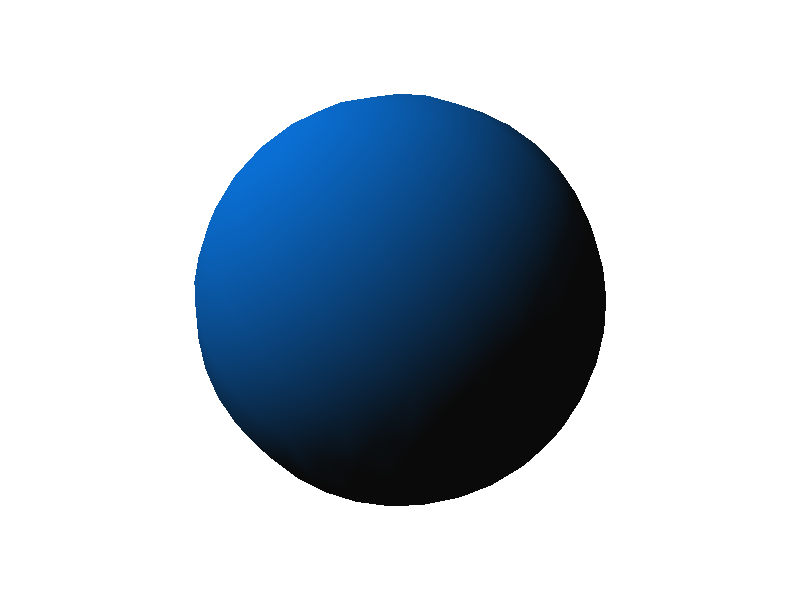 The not-so-good results
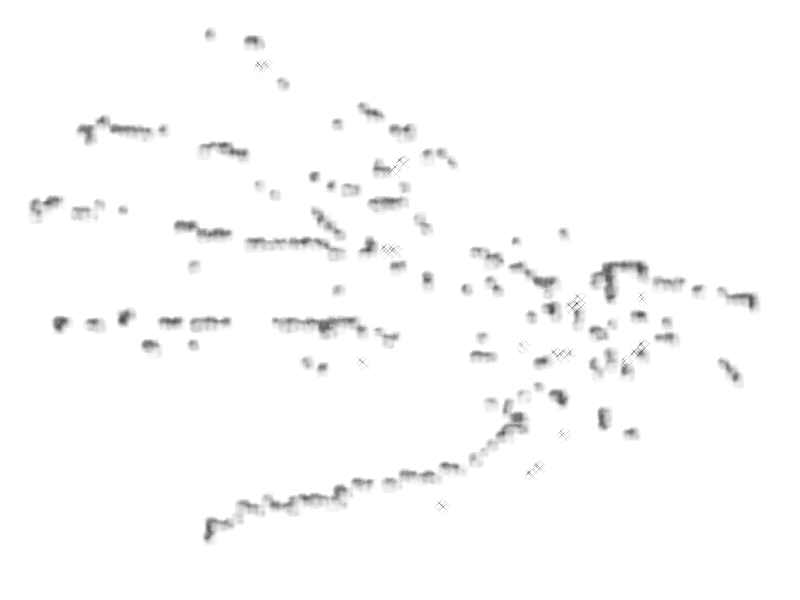 Conclusion
Successful synthesis of images after learning the style of an artist

Neural networks produce more consistent results compared kNN
Questions?
Thank you for coming to the last day of talks!